Peer Stakeholder-Product Validation Review (PS-PVR) For the Provisional Maturity of GOES-16 MAG L1b Product
August 29, 2018
GOES-R Calibration Working Group (CWG)

Presenter: Paul Loto’aniu
Contributors: Sam Califf
NOAA NCEI / CIRES
This review incorporates results from NASA, PLTs, and MIT.
Outline
MAG Overview
Instrument Description and Products
Review of Beta Maturity
Product Quality Evaluation
Summary of MAG Anomalies
PLPTs Supporting Assessment for Provisional Status
Provisional Maturity Assessment
Path to Full Validation Maturity
Summary and Recommendations
2
GOES-16 MAG L1b Product Provisional PS-PVR
MAG OVERVIEW
3
Instrument Description
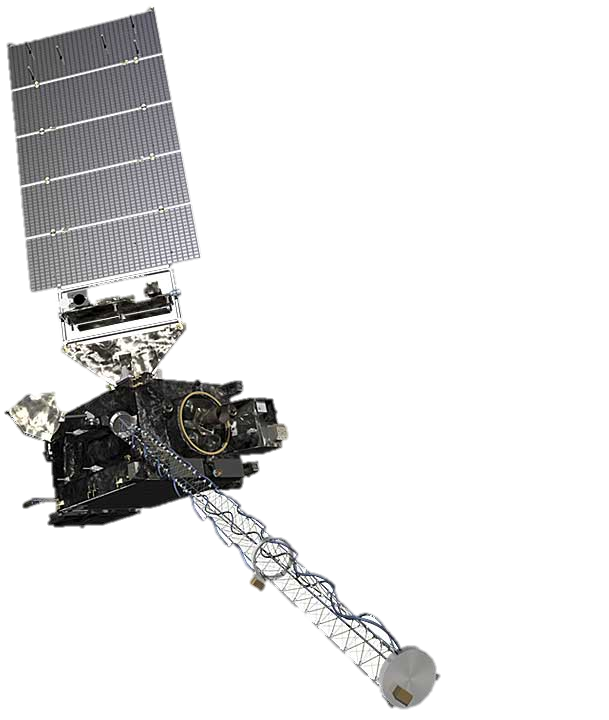 Requirements similar to previous GOES series
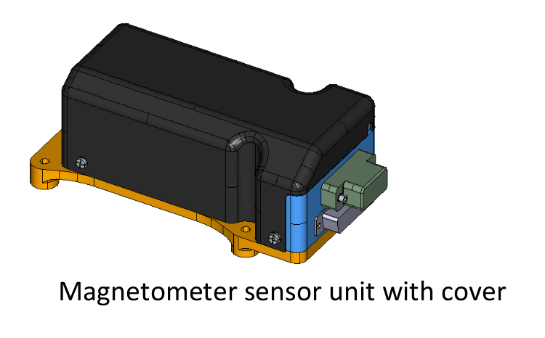 0.3 nT noise requirement.
0.016 nT digital resolution requirement.
1.7 nT accuracy performance requirement (waiver from 1 nT).
Two boom-mounted fluxgate magnetometers - Inboard MAG (IB) 6.3 m from boom base and Outboard MAG (OB) 8.5 m from the base. 
Sensor units built by Macintyre Electronic Design Associates (MEDA) Inc, in Virginia, under contract from the instrument vendor Lockheed Martin.
Inboard MAG
Outboard MAG
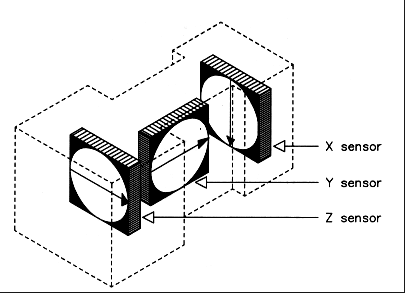 4
Example GOES-R Era Product
Magnetopause Crossing
Introduction
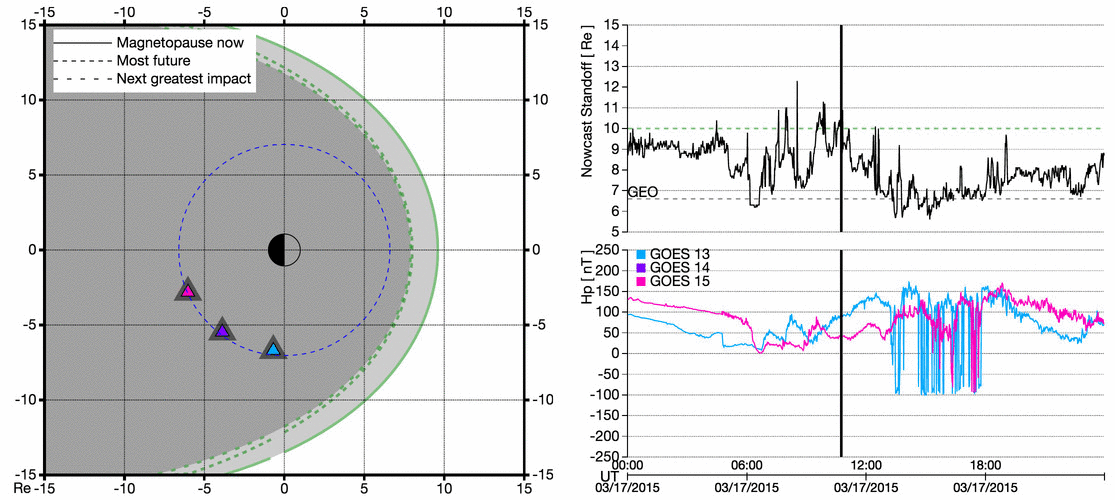 5
5
GOES-16 MAG L1b Product Provisional PS-PVR
REVIEW OF BETA MATURITY(MAG Beta PS-PVR, May. 2017)
6
PRE-BETA MAG PLTs
*Post-Beta PLTs
7
MAG Instrument/GPA Issues Identified for Provisional PS-PVR
Needed for provisional.  
Was originally needed for provisional but now needed for full validation
8
Verification of ADR 449
Arcjet firing flag in L1b
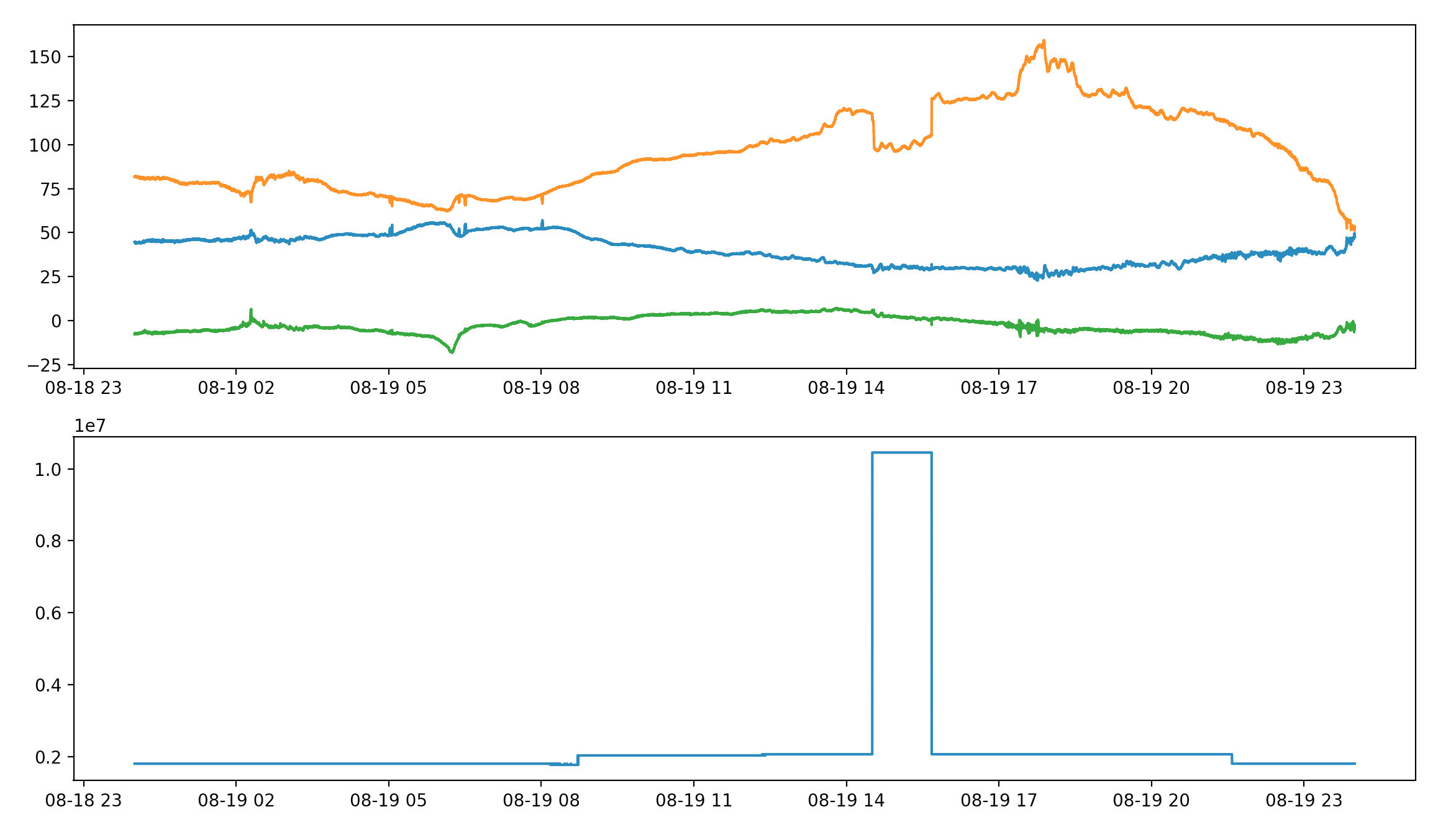 Magnetic Field in EPN
Data Quality Flags
Spacecraft arcjets fired
9
The flag is in the L1b files as required for provisional. However, NCEI has not validated this flag quantitatively and the ADR remains open.
GOES-16 MAG L1b Product Provisional PS-PVR
PRODUCT QUALITY EVALUATION
10
Summary of MAG anomalies
Analog to Digital Conversion
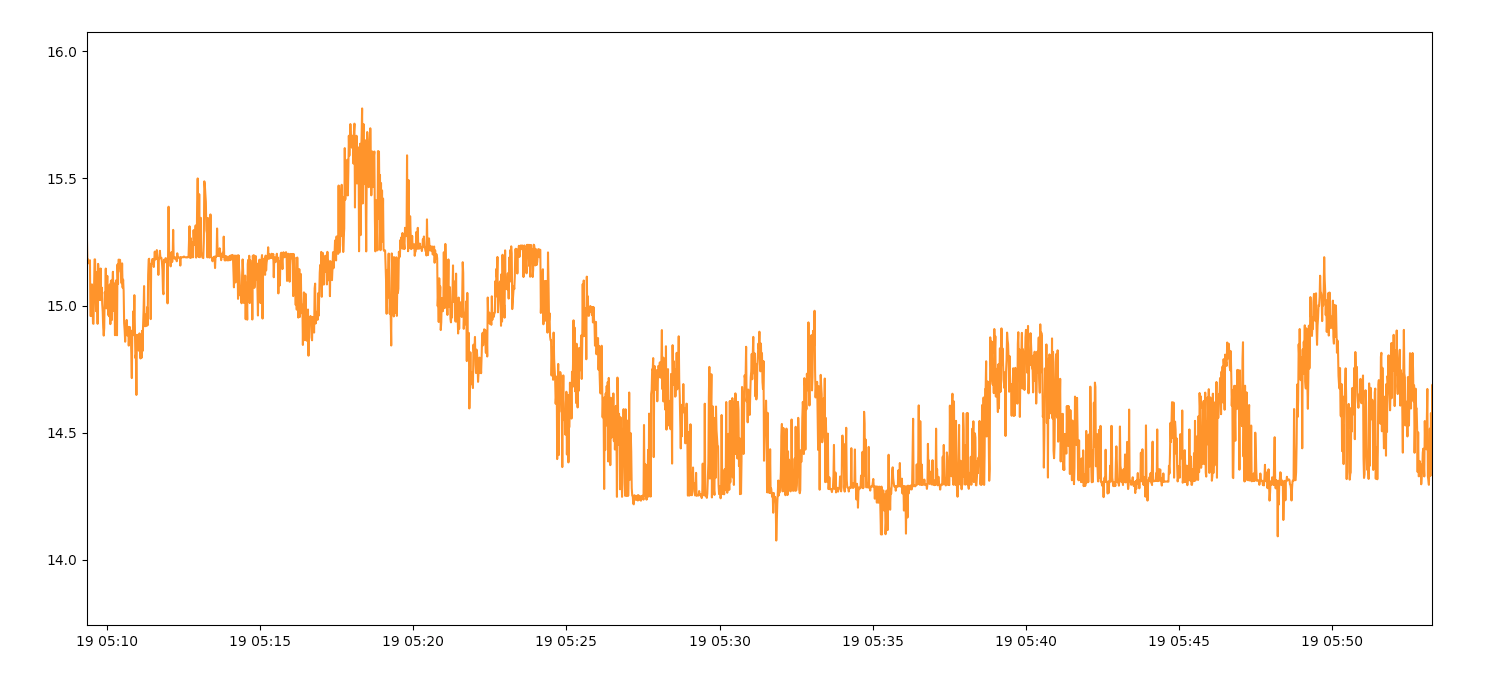 GOES-16 MAG L1b
N-component of the magnetic field
Data for 19 August 2018
Magnetic Field in EPN
Preferred counts
Fields Strength (nT)
UT
This issue cannot be fixed through ADRs/WRs. Instead, NCEI studying affect on future operational products and scientific usability of the data.
11
Summary of MAG anomalies
Arcjet Firing and Correction
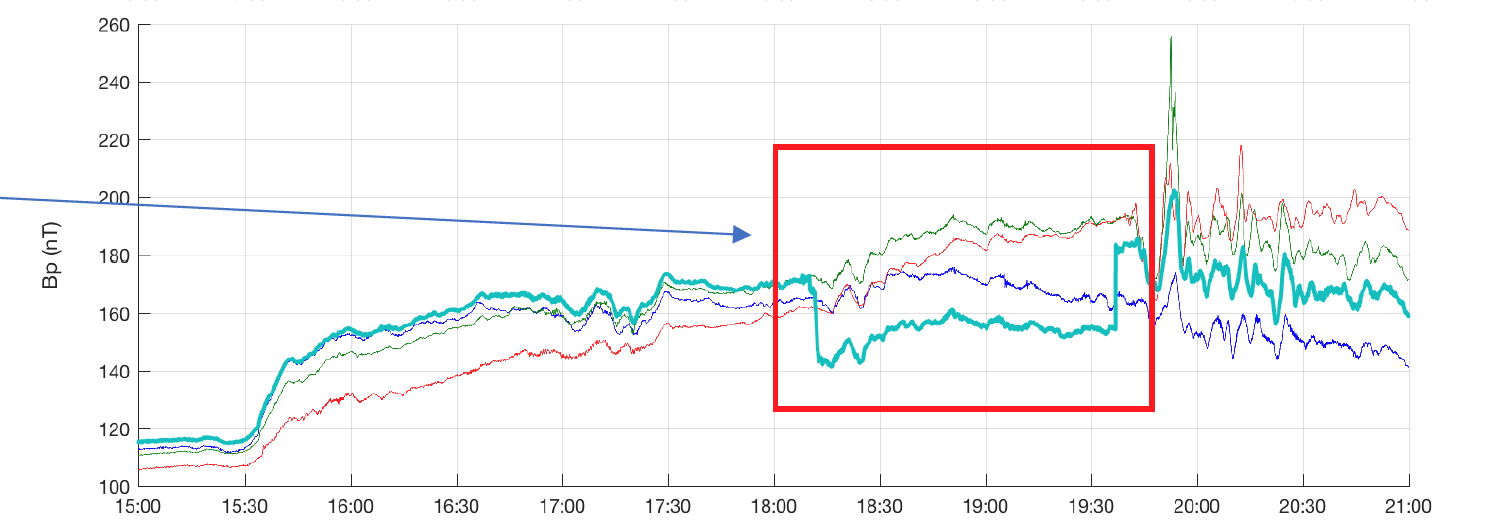 Magnetic field time series plot shows field changes when arcjets fire (see light-blue curve in red-box region to left).
Magnetic Field in EPN
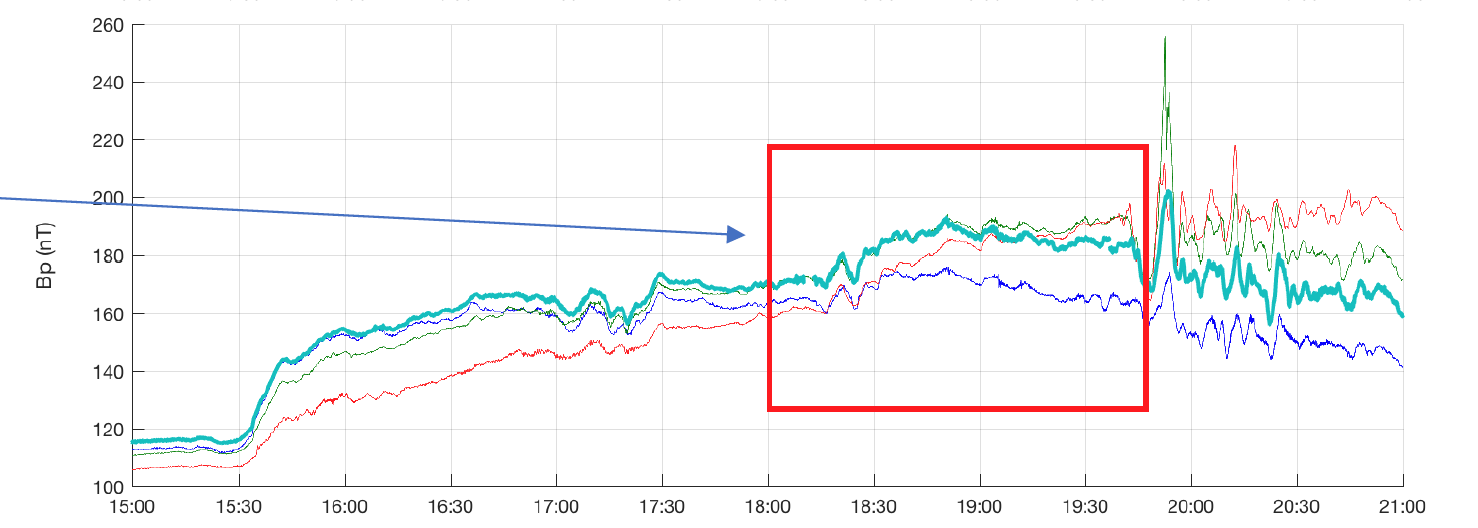 Ground is implementing a correction algorithm designed by Flight that corrects the arcjet effect in the L1b data. 

This algorithm is needed for full validation, but knowledge of this algorithm helps us get to provisional.

NCEI will be validating the correction algorithm over next 6-12 months.
12
Summary of MAG anomalies
MAG Thermal Issues
Solar angle dependent sensor response – NCEI will undertake research to understand this issue and how best to compensate for it. Data needed for 2-3 years to give good seasonal coverage and repeatability.


Thermal dependent biases / Bias stability – Large DC biases and bias variations derived from calibration maneuver combined with thermal issues give us concern about bias stabilities in the future. NCEI will continuously monitor and trend over multiple years to understand thermal dependency. Annual calibration maneuver is important and recommended.
13
Summary of MAG anomalies
MAG Thermal Issues
MAG operating temperature – Operating temperature was increased from 20 C to 35 C, but evidence now suggests it should be decreased again. Very recently decided to return to 20 C. However, NCEI will be monitoring how temperature setpoint of the MAG sensors affect performance.


Inadequate Temperature Compensation – Linearized compensation curve for one of the axes improved things, but compensation still not adequate. NCEI will investigate different temperature compensation curves.
14
Temperature Compensation
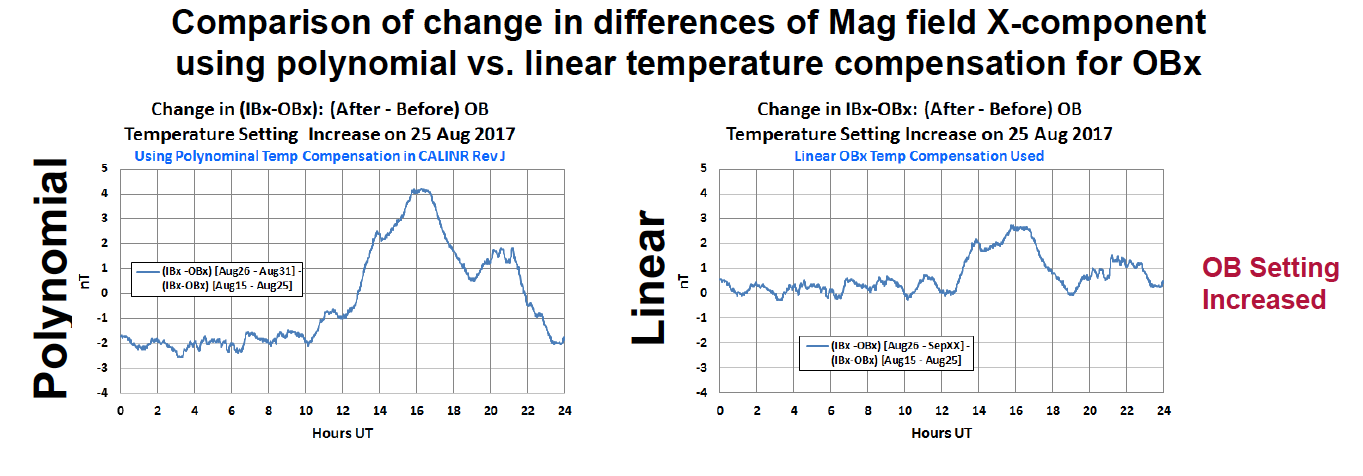 Magnetic Field in EPN
Courtesy of MIT-LL
The original temperature correction curves are high-order polynomials.

Study by MIT-LL found that for the X-axis of the outboard sensor, sensor response is better if the curve is linear.
15
Summary of MAG anomalies
MAG Thermal Issues
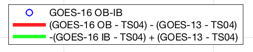 There are times when variations between the inboard and outboard sensors are mainly due to the inboard sensor.

And other times when both sensors seem to be contributing significantly to the  variability. 

NCEI have ongoing investigations to determine the thermal variability of the MAG and how to correct for it.
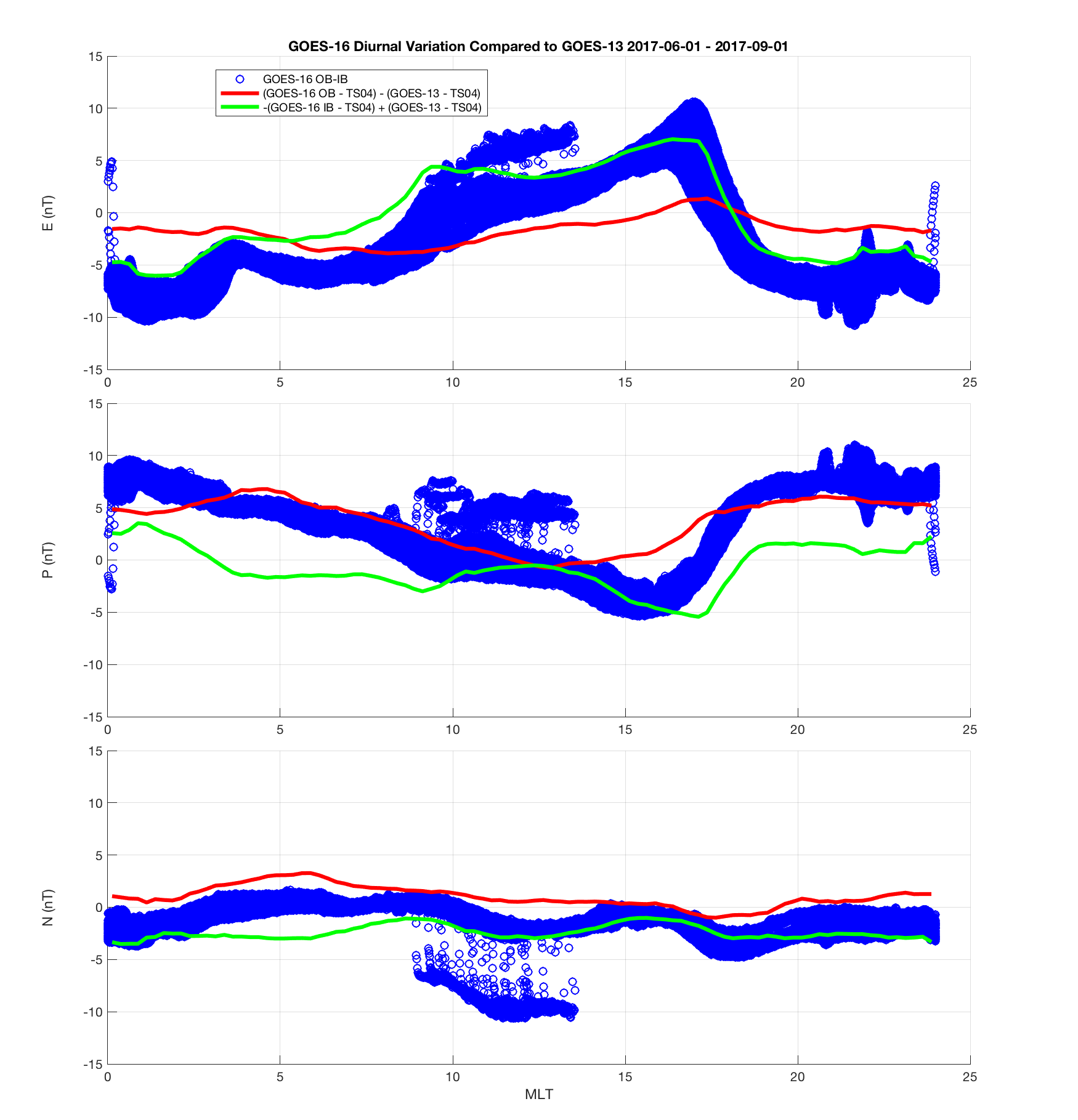 E-component
June-Aug 2017
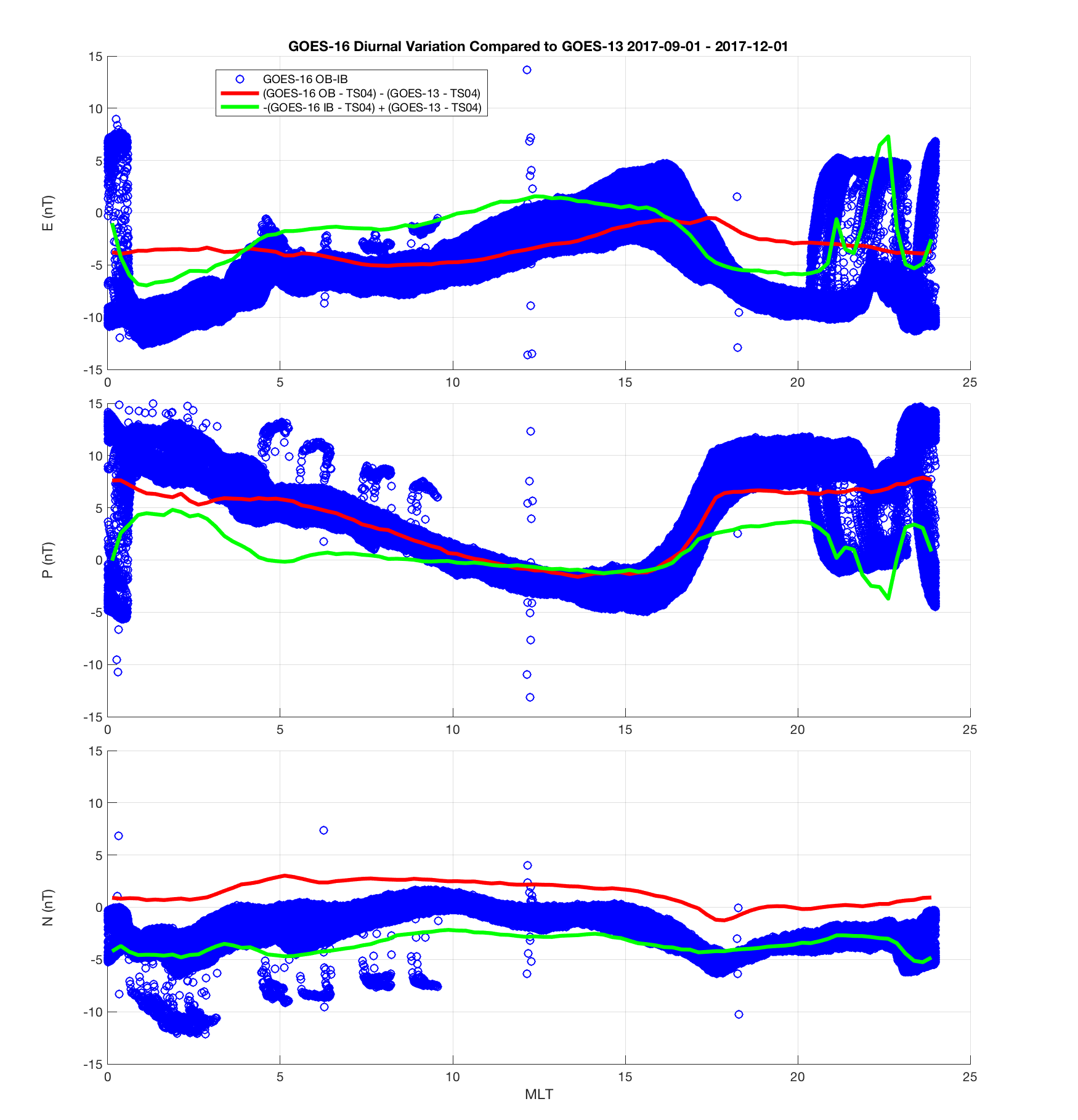 P-component
Sept-Nov 2017
16
Magnetic Local Time
Summary of MAG anomalies
Solar Angle Effect
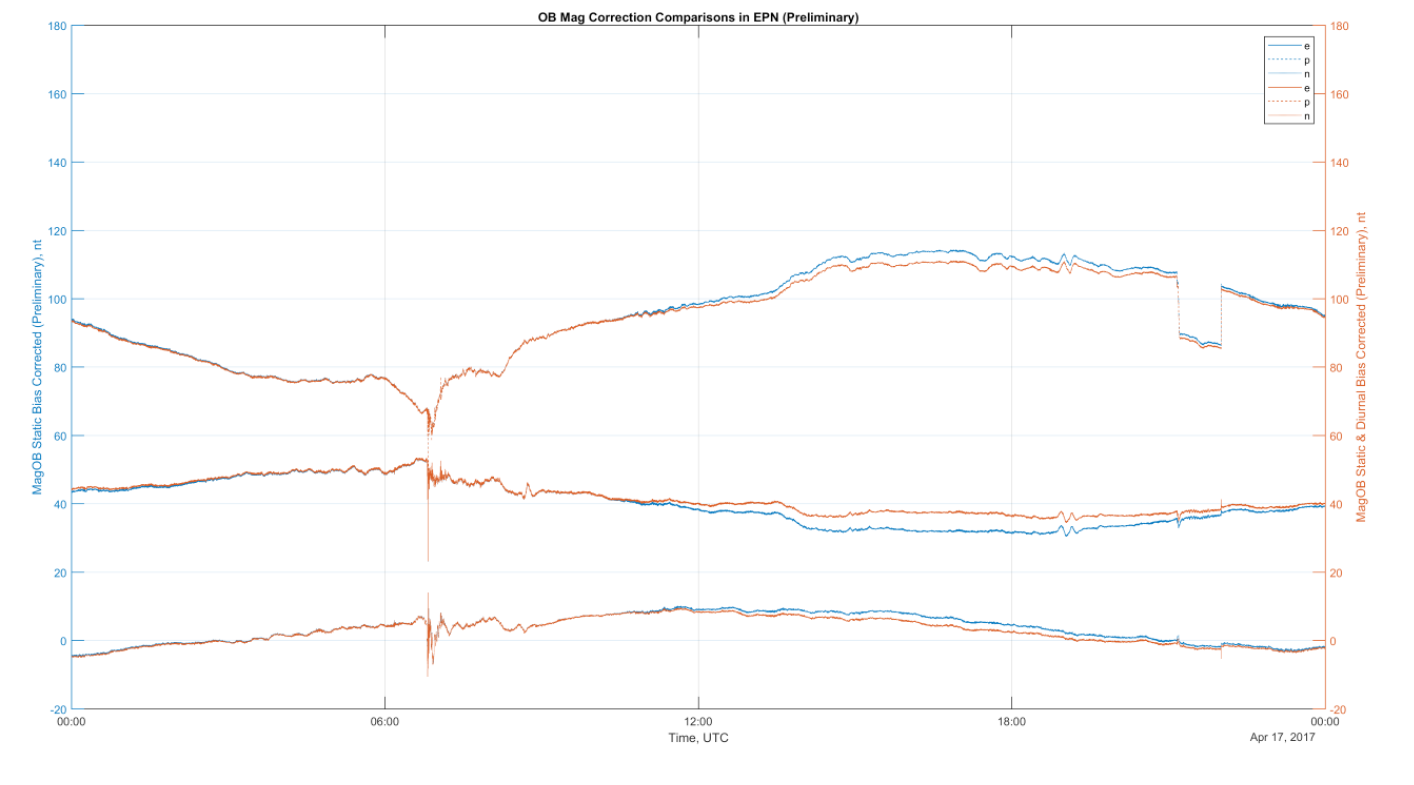 OB MAG corrected for solar angle diurnal effects

Correction algorithm developed by Flight based on simple voltage-based electrical model
Courtesy of Flight
UTC on April 17 2017
Algorithm developed by Flight to take into account solar angle suggests that upward of ~5 nT diurnal changes are caused by this angle.

NCEI will soon start investigations to study this algorithm in more detail and study the solar angle dependency of the MAG sensor and its affects on data science quality.
17
Summary of MAG Anomalies
Arcjet Firing creates a baselines shift in MAG values. 
Arcjet firing flag has been implemented in L1b.
Arcjet firing correction algorithm will be implemented in L1b.
Thermal/Temperature Issues. 
Thermal issues on GOES-16 MAG are significant and will persist for the duration of the mission. NCEI work and research have started to study how to correct for these issues both diurnally and seasonally. This work will continue well beyond Full validation. 
L1b issues fixed
ADR 591/ADR 219/WR 3903 - MAG Data/Timestamps Drop Outs - CLOSED.
ADR 192/WR3802 - Incorrect S/C position information reported in MAG L1b - CLOSED. 
ADR145/ WR3429 - MAG Add IB and OB measurements in 4 coordinate frames - COSED.
WR3589 - MAG Instrument Calibration Data Temperatures Always 0 Degrees C - CLOSED.
WR4528/ WR4491 - s2000 in date/time stamp of L1b product files – CLOSED.
18
Summary of MAG Anomalies
L1b issues fixed Continued….
ADR228/WR3961 Space Weather L1b data record 'time' mismatch - CLOSED in DO.06.03
ADR621/WR6099:  Disable 1.6Hz filter, PRO Type 1 - completed as part of PR.06.12
19
MAG PLPTs Supporting Provisional Maturity
These PLPTs are more often used together for data analysis
*Additional analysis we are undertaking because of instrument post launch performance issues
20
PLPT-MAG-001
Comparison to TS04 Model
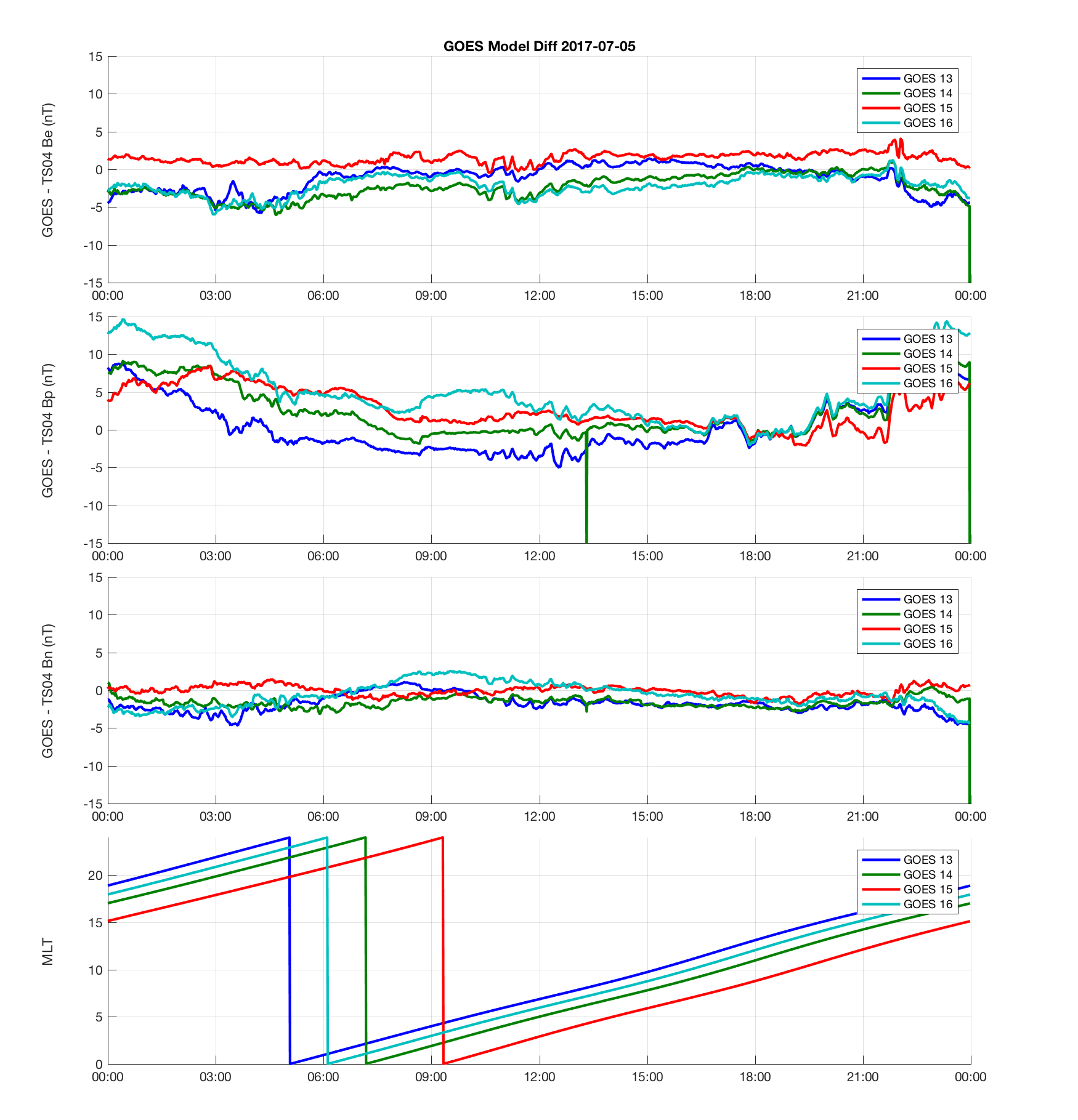 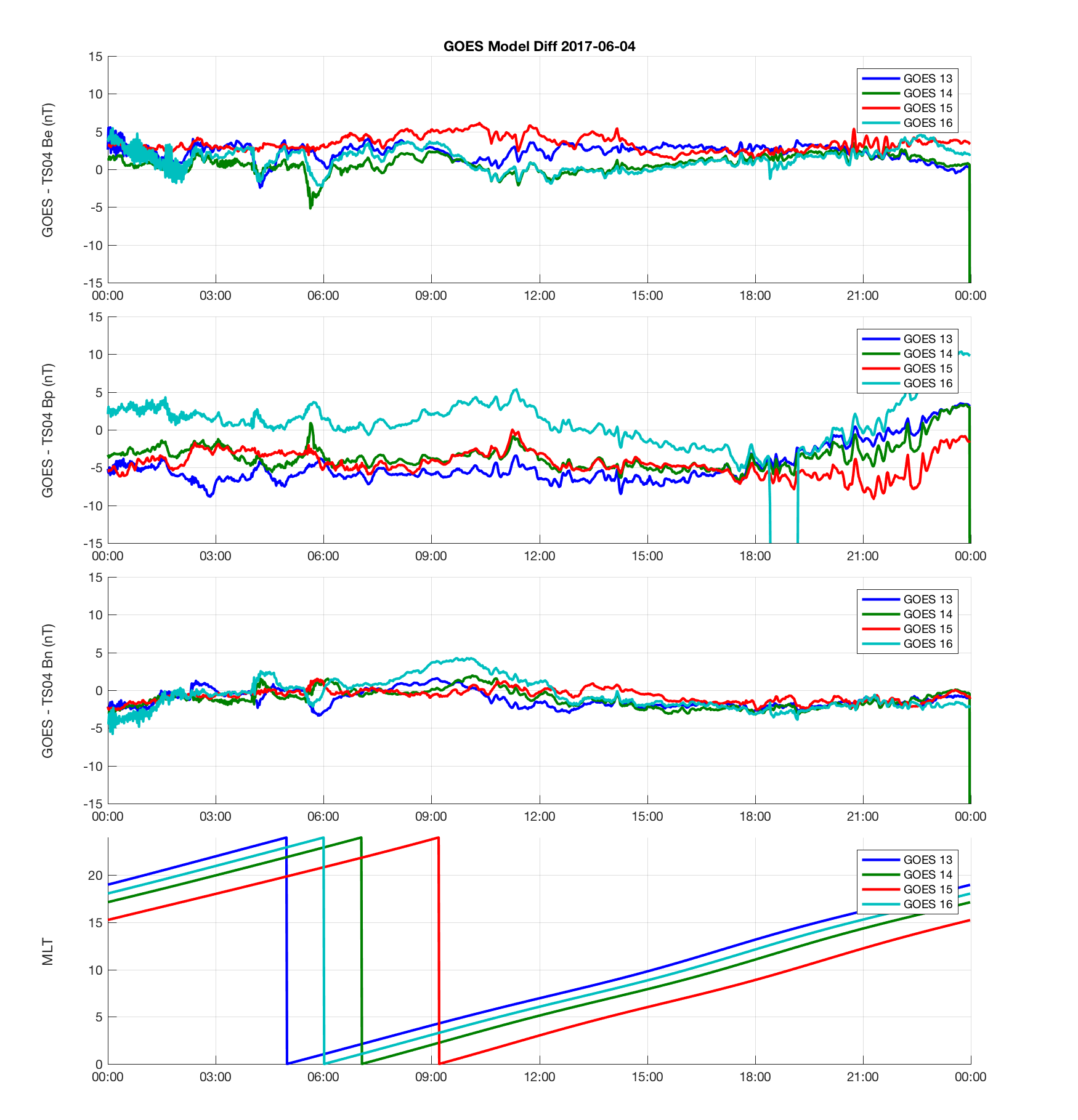 GOES - TS04, 4th June 2017
GOES - TS04, 5th May 2017
There are significant times when GOES-16 MAG does not do perform as well as the other GOES when comparing to TS04 magnetic field model, particularly in the P-component.

This suggests that GOES-16 MAG is not as accurate as the GOES-NOP MAGs.
21
PLPT-MAG-002Cross-satellite intercalibration
The MAG LUT with post launch average maneuver values went into operation around 1546Z April 11, 2017.
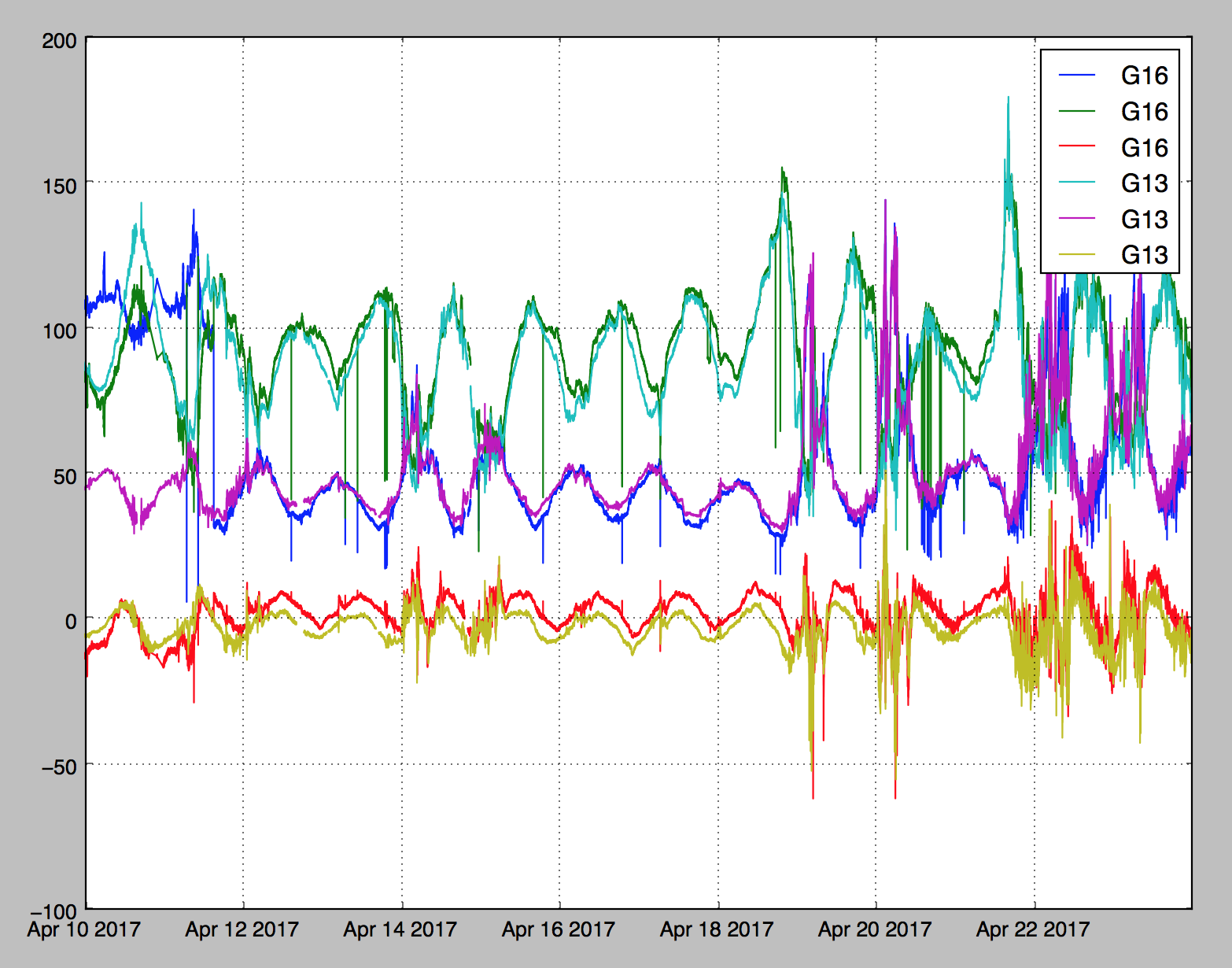 April 10-23 2017
G16 outboard MAG and G13 MAG in EPN coordinates
Calibration applied
Poleward
P-component
Earthward
E-component
Magnetic Field Strength (nT)
Eastward
N-component
After calibration, G16 outboard MAG and G13 MAG closer.
After calibration, the outboard MAG data was found to follow the general trends observed by nearby satellites.

This result indicates that GOES-16 outboard MAG was able to observe major space weather variations.
22
PLPT-MAG-002Cross-satellite intercalibration
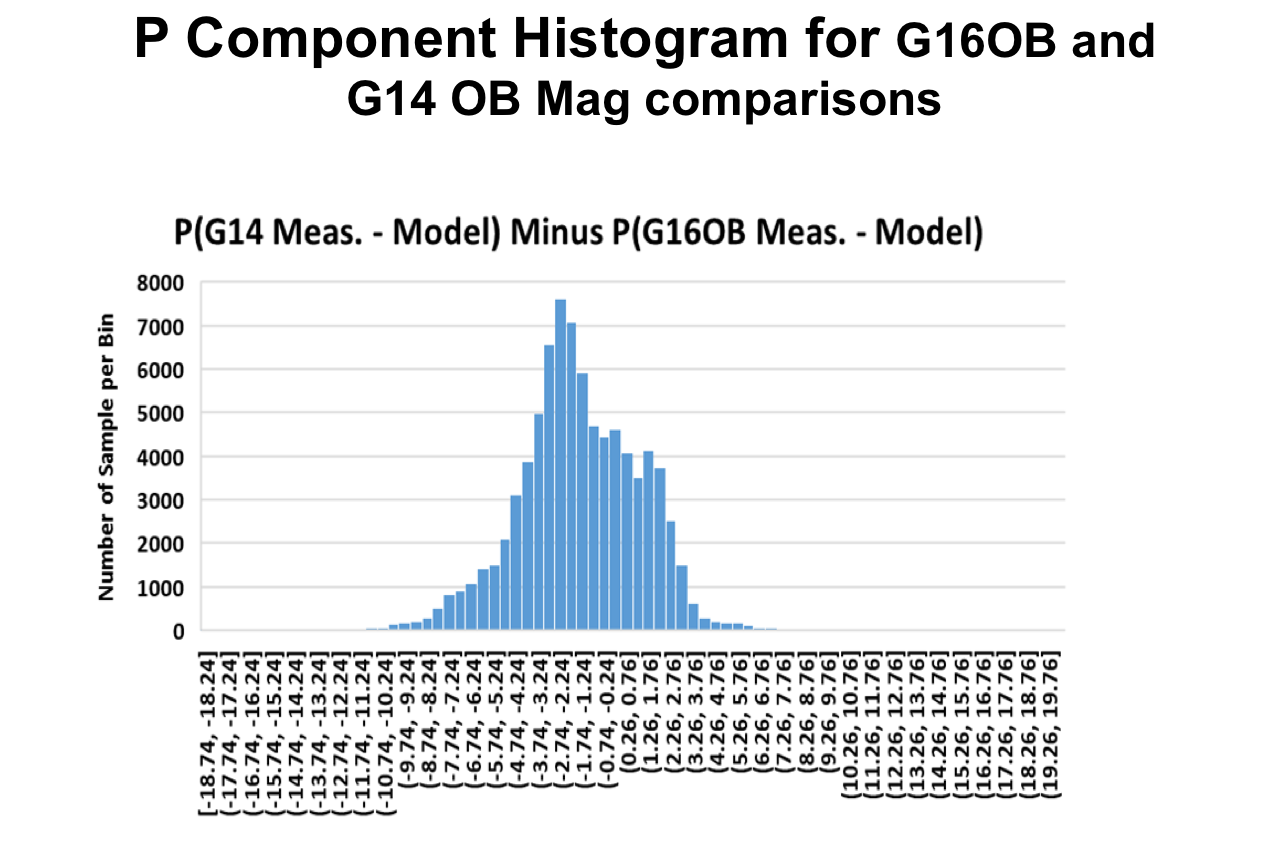 MIT-LL study suggest the statistical accuracy of GOES-16 outboard MAG without std. dev. is about 2.3 nT.

NCEI is also undertaking a long term study to determine this accuracy. Long term is needed because of the thermal issues affecting accuracy.
2.3 nT bias
Courtesy MIT-LL
23
PLPT-MAG-002Cross-satellite intercalibration
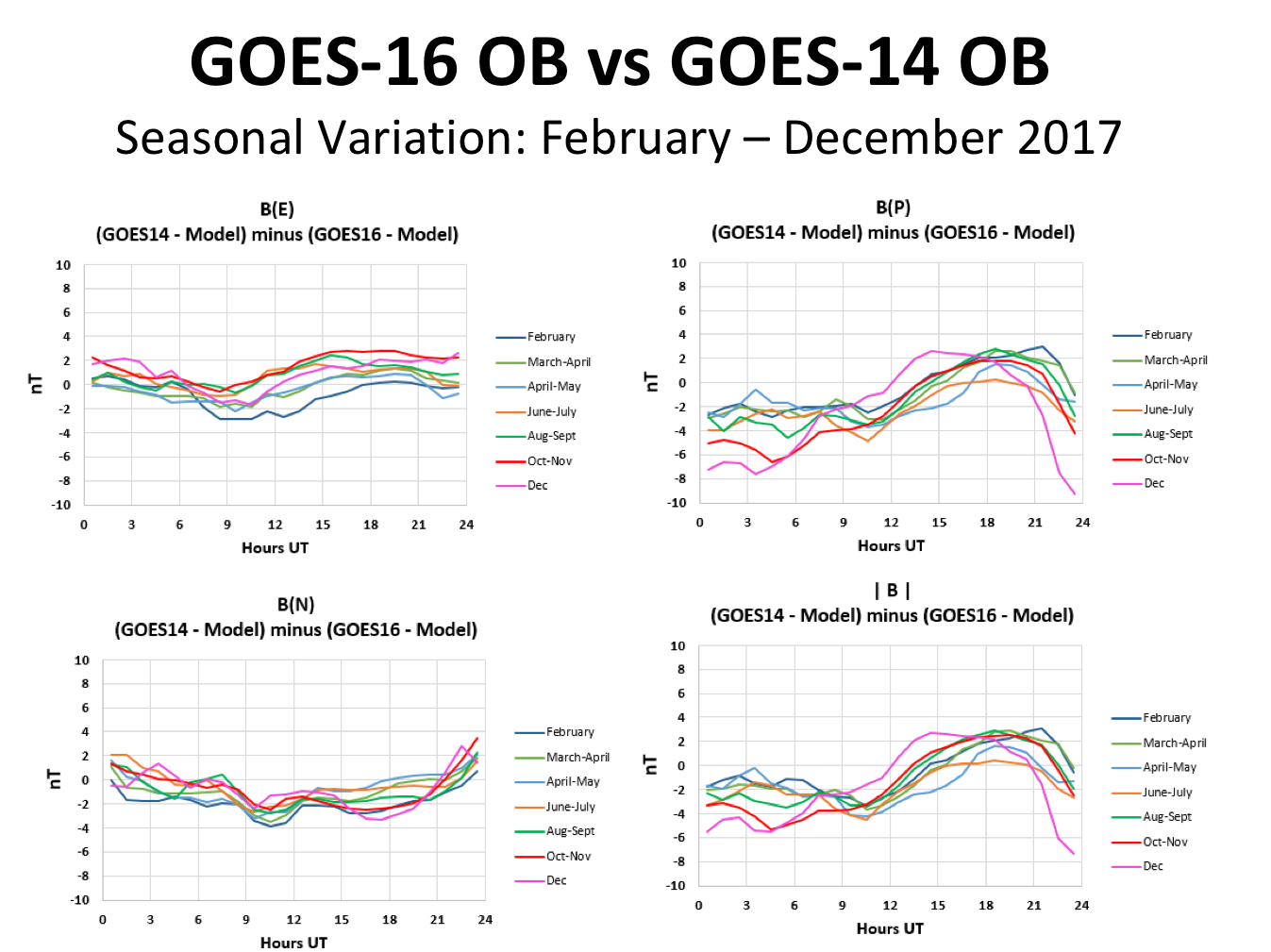 MIT-LL study suggests an accuracy std. dev. of about +/- 4 nT.

Again, NCEI is also undertaking a long term study to determine this accuracy. Long term is needed because of the thermal issues affecting accuracy.
24
Courtesy MIT-LL
PLPT-MAG-009Noise Performance
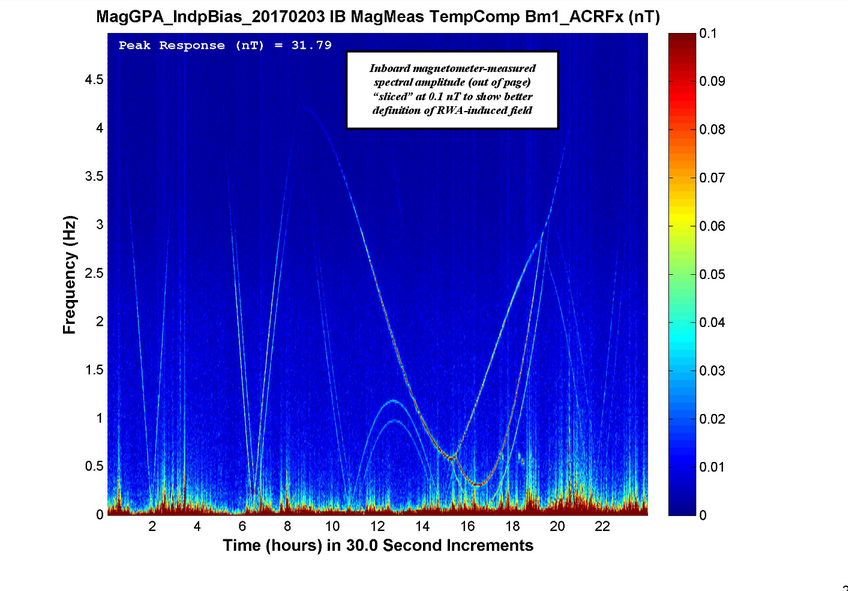 Noise contributions:

Sensor: 0.1 nT
Reaction Wheels: 0.1 nT
ADC preferred counts: 0.3-0.5 nT
Heaters: Still in analysis (0-0.5 nT)
Reaction Wheels
Courtesy of LM
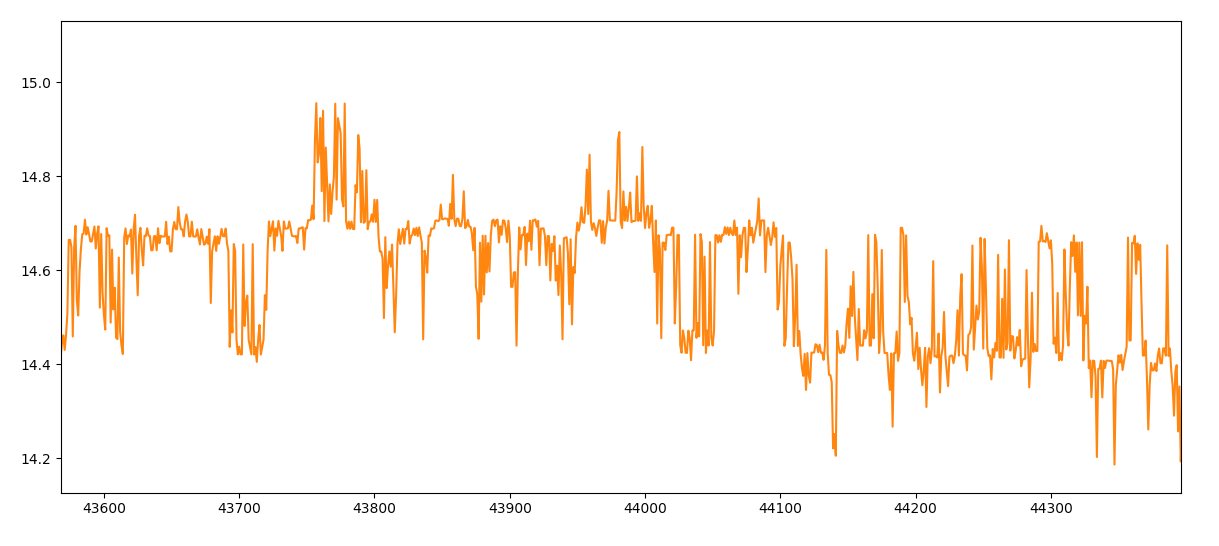 ADC preferred counts
25
GOES-16 MAG L1b Product Provisional PS-PVR
PROVISIONAL MATURITY ASSESSMENT
26
Provisional Validation
27
Provisional Validation
28
GOES-16 SGPS L1b Product Provisional PS-PVR
PATH TO FULL VALIDATION MATURITY
29
Path to Full Validation
ADRs/WRs to be resolved prior to Full Validation.
PLPTs to be conducted prior to Full Validation.
Performance Baseline status.
Risks to getting to Full, both from L1b product definition and user (SWPC) feedback
30
ADRs/WRs Impacting Full Validation of MAG L1b
Note: Not all GOES-16 MAG L1b variables have been validated. E.g., most of the error flags have not been validated. Additional ADRs may come from more detailed analysis of L1b files.
31
Path to Full Validation - PLPTs
*Post-Beta PLPTs
Need to update RIMP v1.0
32
MAG Performance Baseline Status
Assessment at Provisional
33
Performance Baseline Validation Status
~ 0.5 -1.0 nT 
Still in analysis
34
Path to Full Validation – Risks
35
Path to Full Validation – Risks
36
GOES-16 SGPS L1b Products Provisional PS-PVR
SUMMARY & RECOMMENDATIONS
37
Summary and Recommendations
Main issues identified:
Arcjet fring – flag implemented and correction algorithm being implemented
Continuing thermal issues affecting accuracy.

Recommend that path to full validation include researching solar angle dependency, heater influence and temperature compensation of MAG L1b. This research and investigation should identify the path forward to determining correction schemes and algorithms. However, final determination of appropriate algorithms and implementation will be beyond Full validation.

Recommend investigations into the usability of the MAG data, given thermal issues, in both operations and in science research that would lead to new operational products. 

Recommend annual calibration maneuvers to check stability of the biases.
38
Summary and Recommendations
The inboard MAG sensor performance is not sufficient for used in operations. However, the inboard sensor should continue to be used to investigate the performance of the outboard sensor, and its performance should be improved in case the outboard sensor performance significantly degrades. 

Overall the outboard MAG sensor is performing well, but there are continuing thermal issues and the sensor must be closely monitored and trended against thermal variables both diurnally and seasonally. 

NCEI recommends MAG L1b for transition to provisional status with the understanding that investigations and research are ongoing and needed into understanding how the MAG thermal issues are impacting the quality of the observations including future possible correction algorithms. These investigations may lead to new ADRs.
39